ДИСФАГИЯ. АСПИРАЦИЯ. МЕТОДЫ ОЦЕНКИ ДИСФАГИИ И ПРОФИЛАКТИКИ АСПИРАЦИИ. ТЕХНИКА ПОСТАНОВКИ НАЗОГАСТРАЛЬНОГО ЗОНДА
Варвара Николаевна Брусницына
Заведующая отделением ПМП №3 и ОДРП
Московский многопрофильный центр паллиативной помощи 
Департамента здравоохранения города Москвы
Москва, 2019 г.
Большинство паллиативных пациентов имеют проблемы с глотанием, поэтому медицинскому персоналу необходимы знания о том, как вовремя заметить нарушения глотания и что с этим делать
О ЧЕМ ПОГОВОРИМ…
Что такое дисфагия? 
Степени дисфагии и трехглотковая проба
Методика постановки назогастрального зонда
Степени риска развития аспирации
Профилактика аспирации
Чем и как кормить пациентов с дисфагией
ДИСФАГИЯ И ЕЕ ВОСПРИЯТИЕ ПАЦИЕНТОМ
клинический симптом нарушения функции глотания
трудности или дискомфорт продвижения пищевого комка от ротовой полости до желудка
как воспринимается дисфагия пациентом?
Как препятствие для нормального движения проглоченной пищи, не сопровождающееся болевым синдромом
КАК ОПРЕДЕЛИТЬ СТЕПЕНЬ ДИСФАГИИ?
0

1

2


3


4
Возможность принимать обычную пищу
Невозможность принимать отдельные виды твердой пищи, полутвердая пища проглатывается легко
Употребление только мягкой, полужидкой пищи, при употреблении твердой пищи возникают затруднения
При употреблении даже жидкой пищи возникают затруднения
Отсутствие признаков движения при попытке произвольного напряжения мышцы-то есть пациент не может проглотить слюну
КАК ЕЩЕ МЫ МОЖЕМ ЗАМЕТИТЬ ПРОБЛЕМЫ С ГЛОТАНИЕМ?
Спросить пациента или родственника, есть ли у пациента проблемы с глотанием

Медсестры замечают, что «пациент долго держит во рту пищу»

Пациент поперхивается пищей или жидкостью или кашляет после попытки проглотить 

Появление «булькающих» звуков после глотания
НУЖНО ЛИ ПРОВОДИТЬ СКРИНИНГ ФУНКЦИИ ГЛОТАНИЯ В СТАЦИОНАРЕ?ОБЯЗАТЕЛЬНО!
ТАКТИКА ВЕДЕНИЯ ПАЦИЕНТОВ С ДИСФАГИЕЙ
При дисфагии 1-2 степени

сохраненной функции ЖКТ, 
сознания и отсутствии
противопоказаний
применимо использование сипинга в сочетании с загустителем
При дисфагии 3-4 степени

сохраненной функции ЖКТ и отсутствии противопоказаний
рекомендуется зондовое питание, которое может вводиться через назогастральный зонд, назоинтестинальный зонд, гастростому, еюностому
ПОПЫТКА КОРМЛЕНИЯ ПАЦИЕНТА ЧЕРЕЗ РОТ ПРИ ДИСФАГИИ 3-4 СТЕПЕНИ МОЖЕТ ПРИВЕСТИ К АСПИРАЦИИ!!!
ПОПЫТКА КОРМЛЕНИЯ ПАЦИЕНТА ЧЕРЕЗ РОТ ПРИ ДИСФАГИИ 3-4 СТЕПЕНИ МОЖЕТ ПРИВЕСТИ К АСПИРАЦИИ                                                                           Эндоскопическая картина
АСПИРАЦИЯ-ЭТО…
проникновение в дыхательные пути  различных инородных тел органического (кусочков пищи, горошин, орехов, рвотных масс) или неорганического характера (шариков, гаек, гвоздей, съемных зубных протезов, не удаленных перед началом наркоза, и др.), гноя, крови
Аспирация - это это не только пневмония, ЭТО ЕЩЕ невидимая боль!  Обращайте внимание на признаки болевого поведения у пациента!
ОЦЕНКА РИСКА АСПИРАЦИИ
НИЗКИЙ
Ясное сознание, адекватность
Глотание сохранено, нет дисфагии
Прохождение пищевых масс по пищеводу, желудку, кишечнику не затруднено (нет стенозов, паралитической непроходимости, застоя пищи, нарушения переваривания)
СРЕДНИЙ
В наличии назогастральный зонд, гастростома и/или трахеостомическая трубка
Нет нарушений прохождения пищевых масс по пищеварительной трубке
Ясное сознание, адекватность 
ВЫСОКИЙ
Уровень сознания-оглушение, сопор, кома
Или если в ясном сознании-неадекватность (психогенная дисфагия)
Наличие при этом зонда и/или трахеостомической трубки
МОЖЕТ ЛИ МЕНЯТЬСЯ РИСК АСПИРАЦИИ ЗА ВРЕМЯ НАХОЖДЕНИЯ ПАЦИЕНТА В СТАЦИОНАРЕ?
ясное сознание, адекватное поведение пациента
скрининг функции глотания проведен, дисфагии нет
прохождение пищевых масс по ЖКТ не затруднено (нет стенозов, нарушения переваривания, застоя пищи, непроходимости)
КРИТЕРИИ 
РИСКОВ 
АСПИРАЦИИ
поднять головной конец кровати (посадить пациента) и не опускать в течение 40 мин после окончания кормления
ДЕЙСТВИЯ 
ПЕРСОНАЛА
ясное сознание, адекватное поведение пациента
скрининг функции глотания проведен, наличие дисфагии 
в наличии назогастральный зонд и \ или трахеостомическая трубка
нет нарушений прохождения пищевых масс по ЖКТ
КРИТЕРИИ 
РИСКОВ 
АСПИРАЦИИ
поднять головной конец кровати (посадить пациента) и не опускать в течение 40 мин после окончания кормления                                                                                                
проверять проходимость зонда, вводить питание в зонд медленно
ДЕЙСТВИЯ 
ПЕРСОНАЛА
уровень сознания – оглушение, сопор, кома, при ясном сознании – неадекватное поведение
скрининг функции глотания проведен, наличие дисфагии/скрининг функции глотания провести невозможно по тяжести состояния пациента, полная дисфагия
наличие при этом  назогастрального зонда и\или трахеостомической трубки
КРИТЕРИИ 
РИСКОВ 
АСПИРАЦИИ
поднять головной конец кровати и не опускать в течение 40 мин после окончания кормления
проверять проходимость зонда, вводить питание в зонд медленно
контролировать содержимое трахеостомической трубки при санации, в санированных массах не должно быть следов пищи
ДЕЙСТВИЯ 
ПЕРСОНАЛА
ПОСТАНОВКА 
НАЗОГАСТРАЛЬНОГО ЗОНДА
ЧТО ПОДГОТОВИТЬ ДЛЯ ПОСТАНОВКИ ЗОНДА?
желудочный зонд  
стерильное вазелиновое масло или глицерин, катеджель 
стакан с водой 30-50 мл и трубочкой для питья
шприц Жанэ 
лейкопластырь
зажим
ножницы
заглушка для зонда
лоток
полотенце
салфетки
перчатки
ВЫБОР И ПОДГОТОВКА ЗОНДА
Выбирайте минимальный размер зонда
   F6/F8/F10/F12/F14/F16/F18/F20/F22/F24

Поместите зонд в морозильную камеру на 1,5 часа
Сделает зонд жестче
Упростит процедуру установки зонда

В экстренной ситуации конец зонда помещают в лоток со льдом
ВИДЫ ЗОНДОВ
ПВХ ЗОНДЫ
Чаще всего предназначены для одноразового применения 
Подлежат утилизации сразу после кормления
Преимущества: отсутствие в составе фталатов, большой выбор размеров, низкая цена
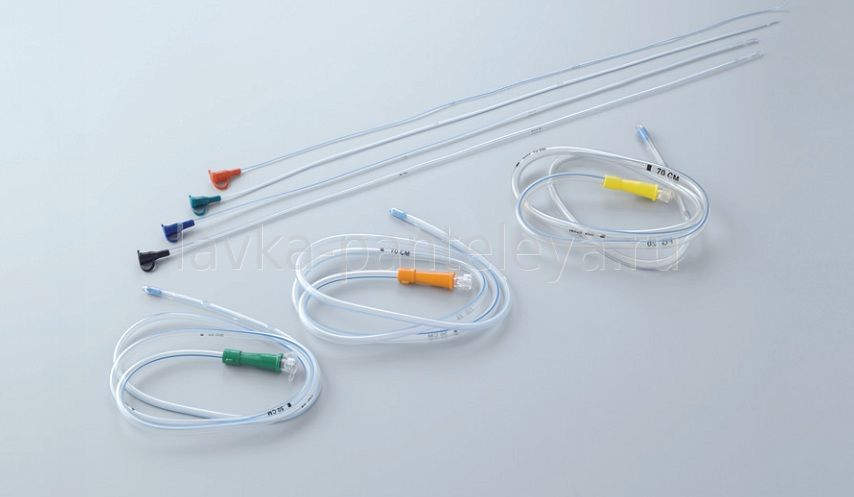 ВИДЫ ЗОНДОВ
ПОЛИУРЕТАНОВЫЙ НАЗОГАСТРАЛЬНЫЙ ЗОНД
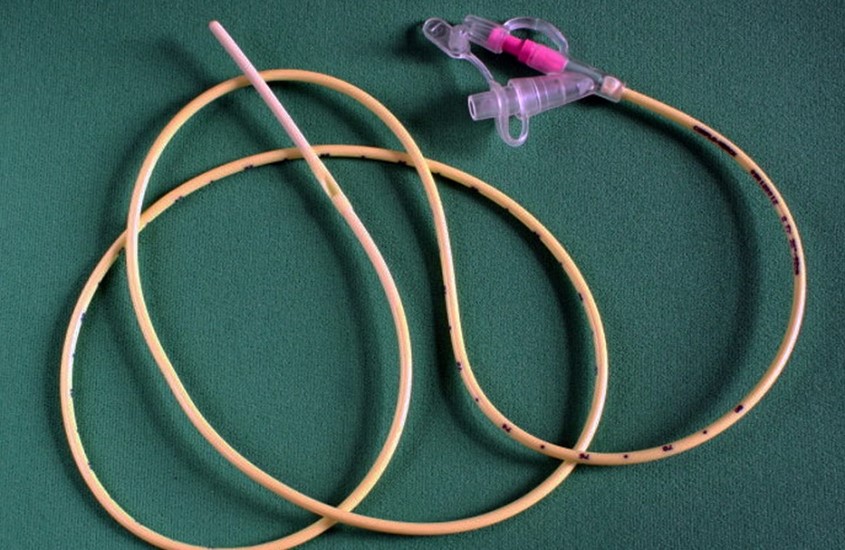 Прозрачен и термопластичен, т.е. из-за тепла, выделяемого тканями организма, размягчается, что упрощает его использование
 Устойчив к воздействию желудочных кислот и позволяет устанавливать изделие до 30 дней
 Рентгеноконтрастная линия по всей длине зонда помогает не терять его в организме пациента – при рентген-исследовании изделие всегда будет видно
ВСПОМНИМ АНАТОМИЮ…ПРОДВИЖЕНИЕ ПИЩЕВОГО КОМКА
ПОДГОТОВКА К ПРОЦЕДУРЕ
ШАГ 1
Разъясните пациенту и его близким цель предстоящей процедуры и методику установки зонда! 
Ответьте на их вопросы
 Получите устное согласие пациента на проведении процедуры. В случае отказа – оформите письменный отказ
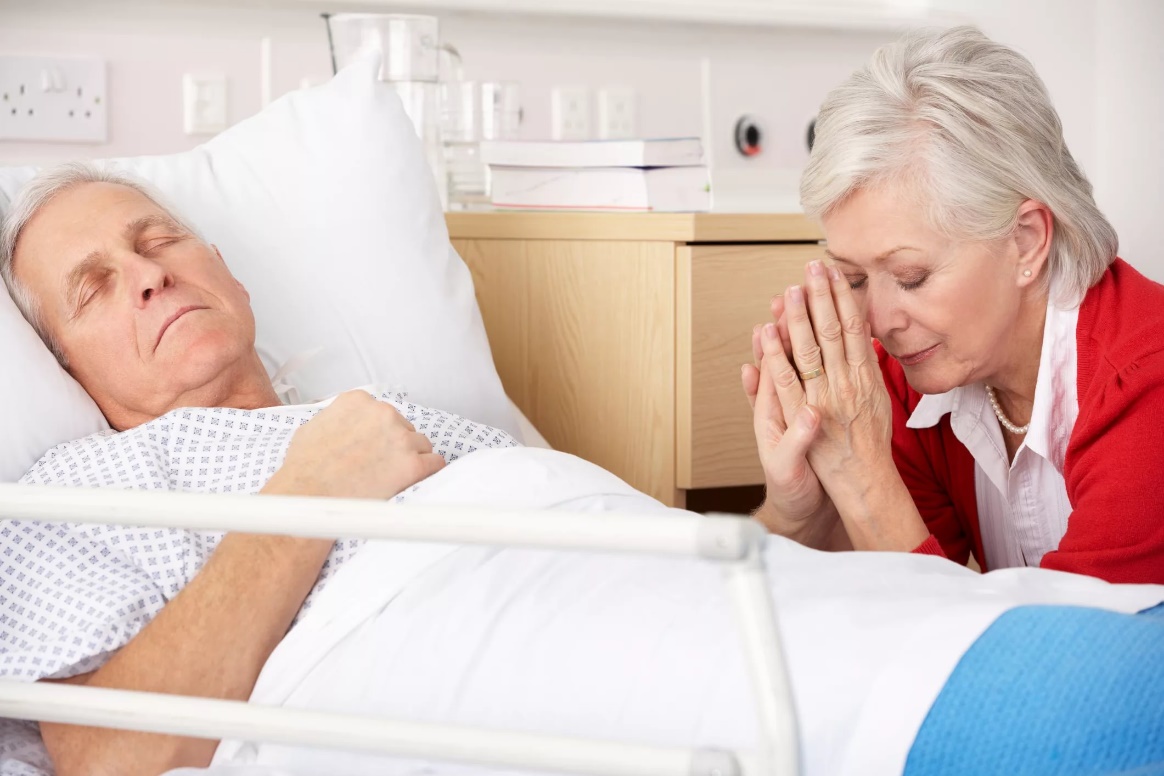 ПОДГОТОВКА К ПРОЦЕДУРЕ
ШАГ 2 
Определить наиболее подходящую для введения зонда половину носа (если пациент в сознании)

прижать сначала одно крыло носа и попросить пациента дышать другим, закрыв рот

затем повторить эти действия с другим крылом носа
ПОДГОТОВКА К ПРОЦЕДУРЕ
Шаг 3
Определить расстояние, на которое следует ввести зонд (расстояние от кончика носа до мочки уха и вниз по передней брюшной стенке так, чтобы последнее отверстие зонда было ниже мечевидного отростка) и поместите зонд в морозильную камеру (рекомендуется)
Помочь пациенту принять высокое положение Фаулера
Прикрыть грудь пациента полотенцем
ВЫПОЛНЕНИЕ ПРОЦЕДУРЫ
Вымыть и осушить руки. Надеть перчатки

Для анестезии и облегчения постановки: обильно обработать слепой конец зонда Катеджелем (гель с лидокаином).  Если нет Катеджеля – проведите местную анестезию полости носа и глотки орошением  10%-го  спрея  лидокаина.  Если нет  Катеджеля и лидокаина – смажьте слепой конец зонда глицерином для облегчения постановки
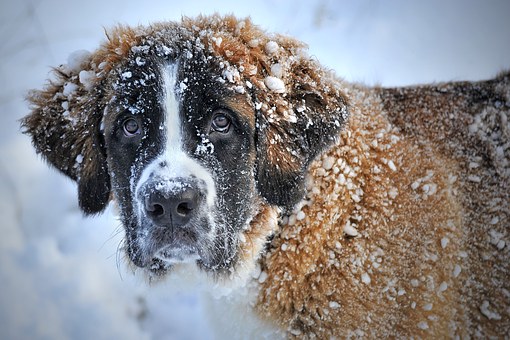 Попросить пациента слегка запрокинуть назад голову
Ввести зонд через нижний носовой ход на расстояние 15—18 см и попросить пациента наклонить голову вперед
ВЫПОЛНЕНИЕ ПРОЦЕДУРЫ
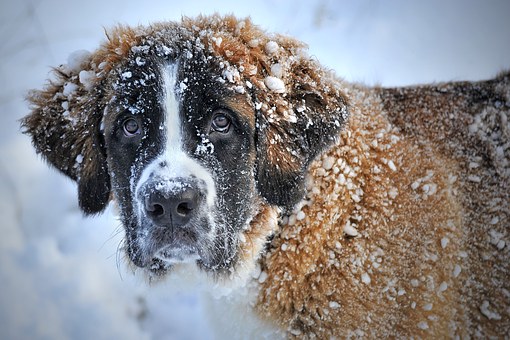 Если пациент может глотать:

Попросить его делать мелкие глотательные движения или дать пациенту стакан с водой и трубочкой для питья. Попросить пить мелкими глотками, заглатывая зонд. Можно добавить в воду кусочек льда
Сразу, как только зонд проглочен, ВАЖНО убедиться, что пациент может говорить и свободно дышать – то есть зонд не попал в трахею. После этого мягко продвигать зонд до нужной отметки
ВЫПОЛНЕНИЕ ПРОЦЕДУРЫ
Убедиться в правильном местоположении зонда в желудке:

ввести в желудок около 20 мл воздуха с помощью шприца Жанэ, выслушивая при этом эпигастральную область

ИЛИ

присоединить шприц к зонду: при подтягивании поршня на себя в зонд должно начать поступать содержимое желудка (вода и желудочный сок)
ВЫПОЛНЕНИЕ ПРОЦЕДУРЫ
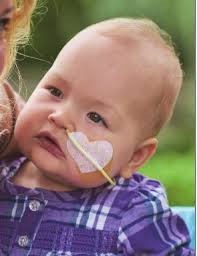 В случае необходимости оставить зонд на длительное время: отрезать пластырь длиной 10 см, разрезать его пополам в длину на 5 см 
Прикрепить неразрезанную часть лейкопластыря к спинке носа. Обернуть каждой разрезанной полоской лейкопластыря зонд и закрепить полоски крест-накрест на спинке носа, избегая надавливания на крылья носа
!ЖЕЛАТЕЛЬНО ИСПОЛЬЗОВАТЬ МАКСИМАЛЬНО ЩАДЯЩИЙ ПЛАСТРЫРЬ (на тканой основе). Обычный пластырь больно удалять, вызывает аллергию и раздражение на коже
ЗАВЕРШЕНИЕ ПРОЦЕДУРЫ
Закрыть зонд заглушкой (если процедура, ради которой был введен зонд, будет выполнена позднее) 
Указать на прикороватной табличке дату постановки зонда и в какую ноздрю (правую/левую) был поставлен
Снять перчатки. Вымыть и осушить руки
Помочь пациенту занять удобное положение
УХОД ЗА ЗОНДОМ
Промывать зонд каждые четыре часа изотоническим раствором натрия хлорида 15 мл (для дренирующего зонда вводить 15 мл воздуха через отведение для оттока каждые четыре часа)
Если есть затруднения при введении жидкости в зонд – проверьте правильность положения зонда
КОГДА  МЕНЯТЬ ЗОНД?
Планово ПВХ зонды желательно  - через 2-2,5 недели
Планово полиуретановые  зонды - через 4-5 недель
В случае, если имелись технические сложности в постановке зонда и он проходим и не загрязнен, сроки замены могут увеличиваться
КАК И ЧЕМ КОРМИТЬ ЧЕРЕЗ НГЗ
ВАРИАНТЫ ЗОНДОВОГО ПИТАНИЯ ЧЕРЕЗ НГЗ
Круглосуточное с постоянной или нарастающей скоростью
Периодическое (сеансовое): по 4-6 часов с перерывами на 2-3 часа
Болюсное - осуществляется только в желудок 
(5-6 раз в сутки)
Циклическое (в течение 10-12 часового ночного периода)
СПОСОБЫ ВВЕДЕНИЯ ЗОНДОВОГО ПИТАНИЯ
показание
Можно вводить в желудок и в кишку
Только через НГЗ
Максимум 250-300 мл
преимущества
Реже диарея
Наиболее хорошая абсорбция
Сохраняется физиологическая последовательность пищеварения
недостатки
При введении в желудок более высокий
риск бактериальной колонизации
Больший риск регургитации 
и диареи
ЧЕМ КОРМИТЬ?
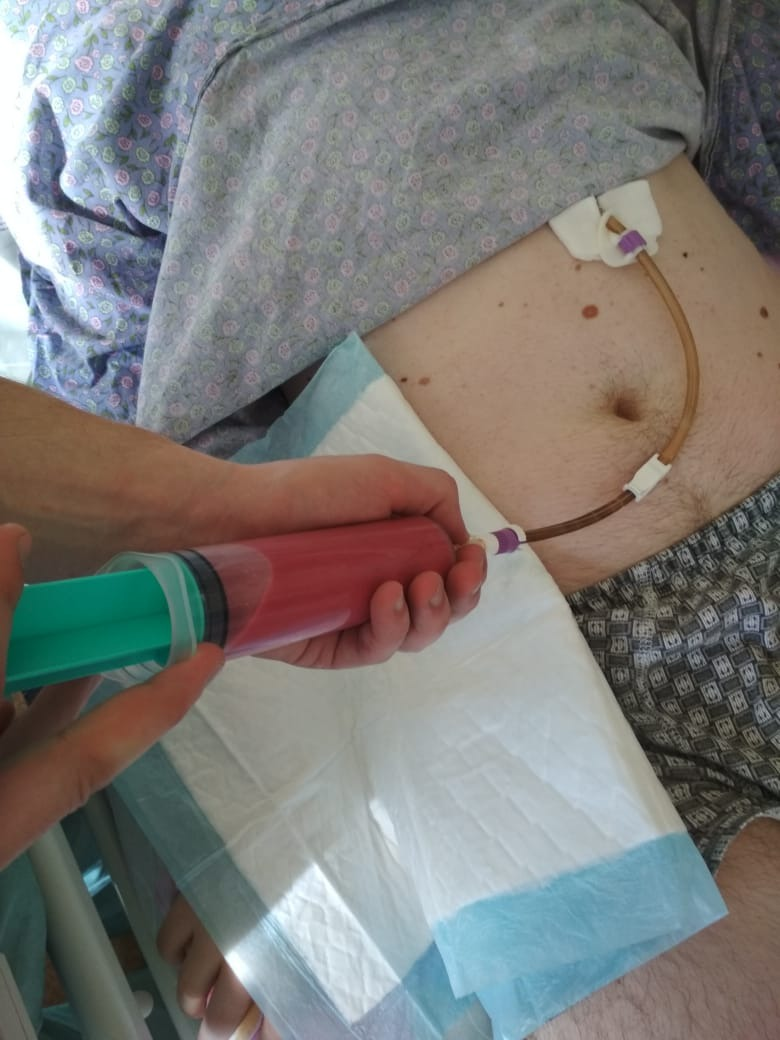 измельченное блендером естественное питание
измельченное блендером естественное питание + зондовое энтеральное питание
только зондовое энтеральное питание
ПРАВИЛА КОРМЛЕНИЯ ЧЕРЕЗ НГЗ
Если пациент в сознании, также побеседуйте с пациентом о сервировке стола, о его желании принимать пищу за столом в кровати, в кровати в палате, за столом в холле

Придать правильное положение для кормления (верхняя половина туловища должна быть минимум под углом 45 градусов, что помогает пищеварению и снижает вероятность рефлюкса
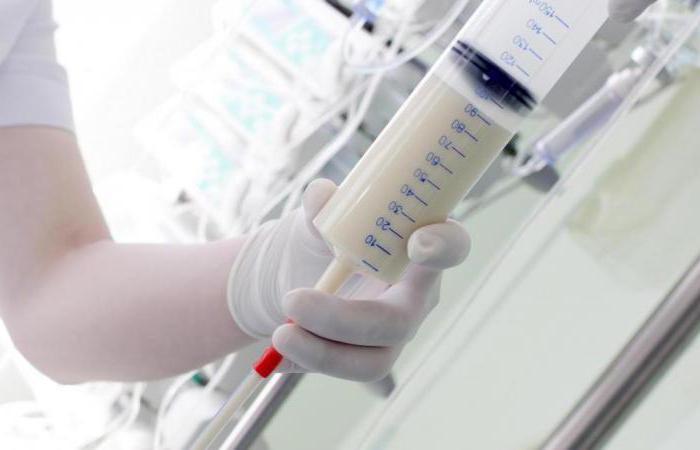 ПРАВИЛА КОРМЛЕНИЯ ЧЕРЕЗ НГЗ
ЗАПОМНИТЕ
Кормление любым способом должно длиться НЕ МЕНЕЕ !!! 15–20 минут, это физиологично и является профилактикой заброса содержимого желудка в пищевод и лёгкие.
При непрерывном введении естественной пищи, взбитой блендером, она может находиться в мешке НЕ БОЛЕЕ 4 часов, иначе пища испортится!
Зондовое энтеральное питание (например,нутризон) может находиться в мешке НЕ БОЛЕЕ 8 часов. 
Мешок и система для зондового питания меняются каждые 24 часа
ПРАВИЛА КОРМЛЕНИЯ ЧЕРЕЗ НГЗ
ПРОВЕРЬТЕ
Если кормление осуществляется естественной пищей, измельченной блендером, то необходимо проверить температуру пищи: питание должно быть комнатной температуры или температуры тела
Если кормление осуществляется зондовым энтеральным питанием, то проверить питание:  целостность упаковки, срок годности, правильность объёма, правильность времени приёма, температуру (питание должно быть комнатной температуры или температуры тела)
ПРОФИЛАКТИКА ОСЛОЖНЕНИЙ ЗОНДОВОГО ПИТАНИЯМЕХАНИЧЕСКИЕ ОСЛОЖНЕНИЯ (ПРИ КОРМЛЕНИИ ЧЕРЕЗ ЗОНД)
Необходимо промывать зонд каждые 4-8 часов небольшим количеством воды
Скручивание зонда
Осаднение слизистой
Использование катеджеля при постановке
Изголовье кровати д.б.приподнято на 30-45 градусов при кормлении
Медленное капельное введение смеси, а не болюсное
Контроль за положением зонда и объемом остающейся жидкости в желудке каждые 4 часа при асците, гастростазе, замедленной моторике ЖКТ-«зонд на отток»
Аспирация 
желудочного 
содержимого
ПРОФИЛАКТИКА ОСЛОЖНЕНИЙ ЗОНДОВОГО ПИТАНИЯЖЕЛУДОЧНО-КИШЕЧНЫЕ (НЕАСПИРАЦИОННЫЕ) ОСЛОЖЕНЕНИЯ
Медленное капельное применение смеси, а не болюсное в случае возникновения симптомов
Применение смесей, не содержащих лактозу
Не использовать охлажденную смесь. Смесь должна быть комнатной температуры или подогретой до 36С
При использовании сухой энтеральной смеси необходимо каждые 4-6 часов готовить новый раствор, а систему для энтерального питания промывать водой или физраствором
Мешки и системы для кормления следует менять каждые 24 часа
Тошнота 
Рвота
Запор
Диарея
НАШИ ЗАБЛУЖДЕНИЯ
ЗАБЛУЖДЕНИЕ

Трехглотковая проба проводится только 1 раз при поступлении пациента, а если стоит зонд – то пробу больше проводить не надо
НА САМОМ ДЕЛЕ


Обязательно проводить тестирование  глотания в динамике на фоне НГЗ с целью изменения диеты и отражать в истории болезни
Национальная ассоциация по борьбе с инсультом Всероссийское общество неврологов Ассоциация нейрохирургов России
МОО Объединение нейроанестезиологов и нейрореаниматологов
Общероссийская общественная организация содействия развитию медицинской реабилитологии «Союз реабилитологов России»
Диагностика и лечение дисфагии при заболеваниях центральной нервной системы. Клинические рекомендации
НАШИ ЗАБЛУЖДЕНИЯ
ЗАБЛУЖДЕНИЕ


Пациента не надо  кормить через рот, если у него стоит зонд
НА САМОМ ДЕЛЕ

Наличие НГЗ не исключает проведения трехглотковой пробы и питания через рот при ее положительном результате (то есть допустимо кормить пациента через рот и «докармливать через зонд»)
Национальная ассоциация по борьбе с инсультом Всероссийское общество неврологов Ассоциация нейрохирургов России
МОО Объединение нейроанестезиологов и нейрореаниматологов
Общероссийская общественная организация содействия развитию медицинской реабилитологии «Союз реабилитологов России»
Диагностика и лечение дисфагии при заболеваниях центральной нервной системы. Клинические рекомендации
НАШИ ЗАБЛУЖДЕНИЯ
НА САМОМ ДЕЛЕ

Наличие гастростомы не исключает питания через рот при положительной трехглотковой пробе (то есть допустимо кормление пациента через рот и через гастростому)
ЗАБЛУЖДЕНИЕ


Наличие гастростомы исключает питание через рот
Национальная ассоциация по борьбе с инсультом Всероссийское общество неврологов Ассоциация нейрохирургов России
МОО Объединение нейроанестезиологов и нейрореаниматологов
Общероссийская общественная организация содействия развитию медицинской реабилитологии «Союз реабилитологов России»
Диагностика и лечение дисфагии при заболеваниях центральной нервной системы. Клинические рекомендации
КОНТАКТЫ
Брусницына Варвара Николаевна
varvarabrusnicy@mail.ru
8-929-592-23-37
8-499-940-19-50 доб.9300